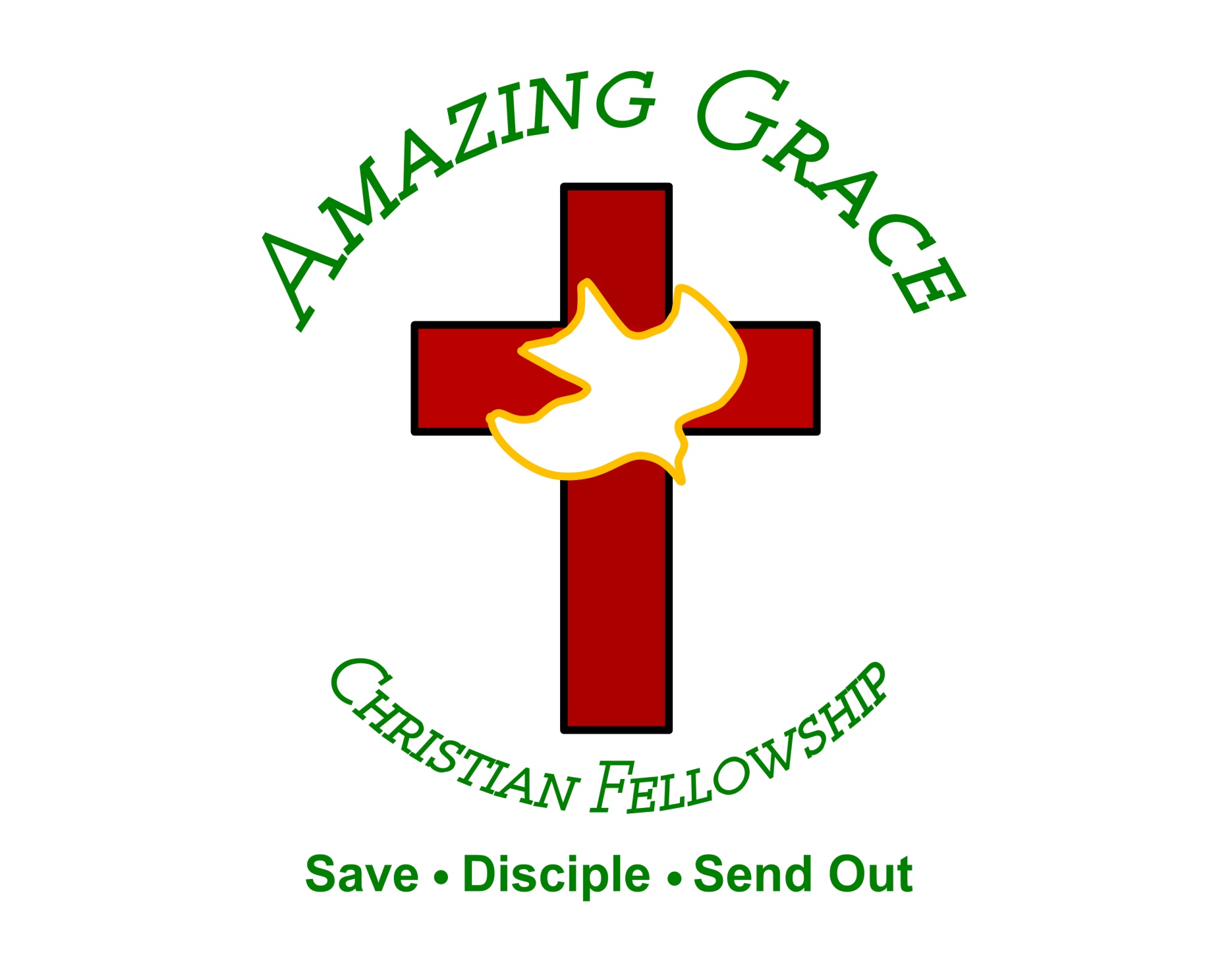 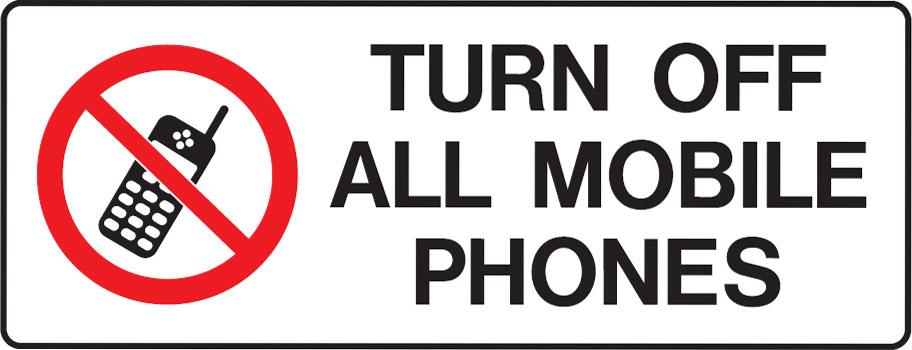 Introduction to the Book of 1 Timothy
by Pastor Fee Soliven
1 Timothy 1:1-4
Wednesday Evening 
June 4, 2025
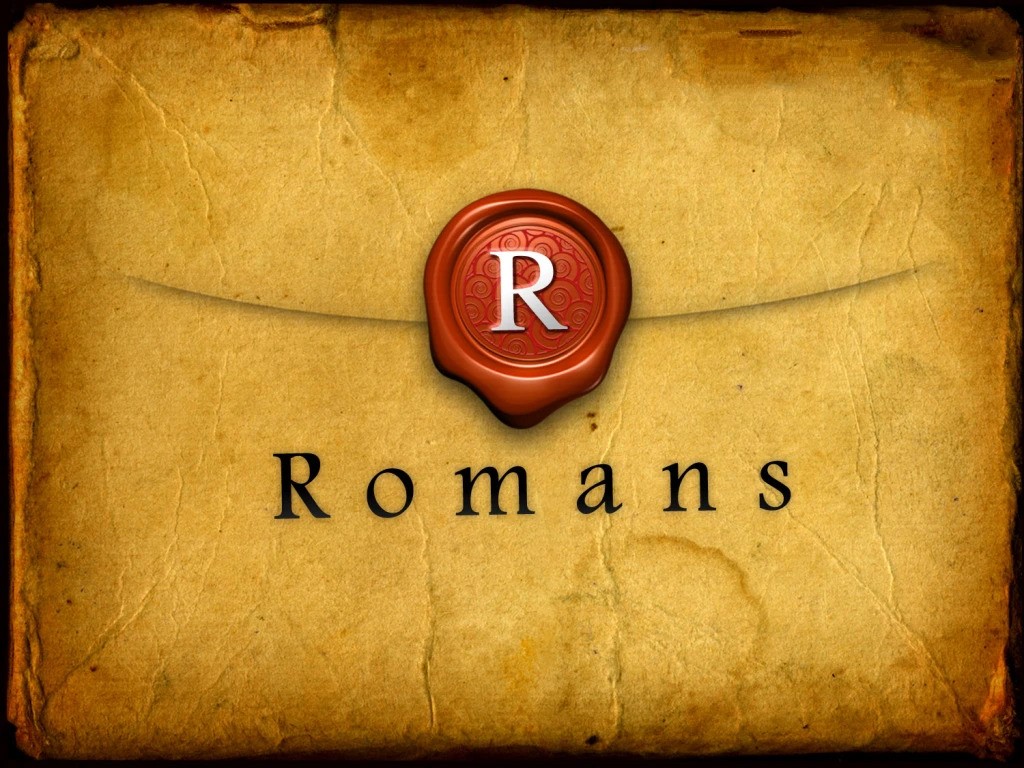 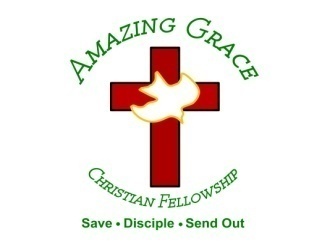 The Purpose
 
To give encouragement and instructions to Timothy a young leader in Christ.
Author
 
Paul the Apostle
Audience 
 
Timothy, young Church leaders and all believers everywhere
Date Written
 
Approximately A. D. 64 from Rome or Macedonia, probably just prior to Paul’s final imprisonment in Rome.
Setting
 
Timothy was one of Paul’s closet companions. Paul had sent Timothy to the Church at Ephesus to counter the false teaching that had fully arisen there. Timothy Probably served for a time as a leader in the Church of Ephesus. Paul Hoped to visit Timothy but in the meantime, he wrote this letter to give Timothy practical advice about the ministry.
Key Verse

1 Timothy 3:16
“And without controversy great is the mystery of godliness: God was manifested in the flesh, Justified in the Spirit, Seen by angels,
Preached among the Gentiles, Believed on in the world, Received up in glory”
Key People
 
Timothy’s mother Eunice
Introduction
 
WITHOUT trying, we model our values. Parents in particular demonstrate to their children what they consider important and valuable. “Like father, like son” is not just a well-worn clich‚; it is a truth repeated in our homes. And experience proves that children often follow the life-styles of their parents, repeating their successes and mistakes.
Timothy is a prime example of one who was influenced by godly relatives. His mother, Eunice, and grandmother Lois were Jewish believers who helped shape his life and promote his spiritual growth. The first “second generation” Christian mentioned in the New Testament, Timothy became Paul’s protégé and pastor of the church at Ephesus.
As a young minister, Timothy faced all sorts of pressures, conflicts, and challenges from the church and his surrounding culture. 
To counsel and encourage Timothy, Paul sent this very personal letter. Paul wrote 1 Timothy in about A.D. 64, probably just prior to his final Roman imprisonment.
Because he had appealed to Caesar, Paul was sent as a prisoner to Rome. Most scholars believe that Paul was released in about A.D. 62 (possibly because the “statute of limitations” had expired), and that during the next few years he was able to travel. During this time, he wrote 1 Timothy and Titus. Soon, however, Emperor Nero began his campaign to eliminate Christianity.
It is believed that during this time Paul was imprisoned again and eventually executed. During this second Roman imprisonment, Paul wrote 2 Timothy. Titus and the two letters to Timothy comprise what are called the “Pastoral Letters.” Paul’s first letter to Timothy affirms their relationship. Paul begins his fatherly advice, warning Timothy about false teachers and urging him to hold on to his faith in Christ .
Next, Paul considers public worship, emphasizing the importance of prayer and order in church meetings. This leads to a discussion of the qualifications of church leaders—elders and deacons. Here Paul lists specific criteria for each office.  Paul speaks again about false teachers, telling Timothy how to recognize them and respond to them.
Next, he gives practical advice on pastoral care to the young and old, widows, elders, and slaves. Paul concludes by exhorting Timothy to guard his motives, to stand firm in his faith, to live above reproach, and to minister faithfully. First Timothy holds many lessons. If you are a church leader, take note of Paul’s relationship with this young disciple—his careful counsel and guidance.
Measure yourself against the qualifications that Paul gives for overseers and deacons. If you are young in the faith, follow the example of godly Christian leaders like Timothy, who imitated Paul’s life. If you are a parent, remind yourself of the profound effect a Christian home can have on family members. A faithful mother and grandmother led Timothy to Christ, and Timothy’s ministry helped change the world.
1 Timothy 1:1-4
1 Paul, an apostle of Jesus Christ, by the commandment of God our Savior and the Lord Jesus Christ, our hope, 2 To Timothy, a true son in the faith: Grace, mercy, and peace from God our Father and Jesus Christ our Lord.
3 As I urged you when I went into Macedonia--remain in Ephesus that you may charge some that they teach no other doctrine, 4 nor give heed to fables and endless genealogies, which cause disputes rather than godly edification which is in faith.
1 Paul, an apostle of Jesus Christ, by the commandment of God our Savior and the Lord Jesus Christ, our hope,
1 Corinthians 9:1
Am I not an apostle? Am I not free? Have I not seen Jesus Christ our Lord? Are you not my work in the Lord?
1 Corinthians 15:8-9
8 Then last of all He was seen by me also, as by one born out of due time. 9 For I am the least of the apostles, who am not worthy to be called an apostle, because I persecuted the church of God.
1 Timothy 1:1
Paul, an apostle of Jesus Christ, by the commandment of God our Savior and the Lord Jesus Christ, our hope,
1 Timothy 2:3
For this is good and acceptable in the sight of God our Savior…
1 Timothy 4:10
For to this end we both labor and suffer reproach, because we trust in the living God, who is the Savior of all men, especially of those who believe.
Titus 1:3
but has in due time manifested His word through preaching, which was committed to me according to the commandment of God our Savior…
Titus 2:10
not pilfering, but showing all good fidelity, that they may adorn the doctrine of God our Savior in all things.
Titus 3:4
But when the kindness and the love of God our Savior toward man appeared…
2 To Timothy, a true son in the faith: Grace, mercy, and peace from God our Father and Jesus Christ our Lord.
1 Corinthians 4:17
That is why I have sent you Timothy, my beloved and faithful child in the Lord. He will remind you of my way of life in Christ Jesus, which is exactly what I teach everywhere in every church.
Philippians 2:22
But you know Timothy’s proven worth, that as a child with his father he has served with me to advance the gospel.
3 As I urged you when I went into Macedonia--remain in Ephesus that you may charge some that they teach no other doctrine,
Acts 18:19-21
19 And he came to Ephesus, and left them there; but he himself entered the synagogue and reasoned with the Jews. 20 When they asked him to stay a longer time with them, he did not consent, 21 but took leave of them, saying, "I must by all means keep this coming feast in Jerusalem; but I will return again to you, God willing." And he sailed from Ephesus.
4 nor give heed to fables and endless genealogies, which cause disputes rather than godly edification which is in faith.
What were these myths and spiritual pedigrees?
1. The church at Ephesus may have been troubled by the same type of heresy that threatened the church at Colosse—the teaching that to be acceptable to God, a person had to discover a certain hidden knowledge and had to worship angels.
Colossians 2:8
Beware lest anyone cheat you through philosophy and empty deceit, according to the tradition of men, according to the basic principles of the world, and not according to Christ.
Colossians 2:18
Let no one cheat you of your reward, taking delight in false humility and worship of angels, intruding into those things which he has not seen, vainly puffed up by his fleshly mind…
2. Thinking that it would aid in their salvation, some Ephesians constructed mythical stories based on Old Testament history or genealogies.
Colossians 2:8
See to it that no one takes you captive through philosophy and empty deception, which are based on human tradition and the spiritual forces of the world rather than on Christ.
1 Timothy 6:20
 Timothy, guard what has been entrusted to you. Avoid irreverent, empty chatter and the opposing arguments of so-called “knowledge,”
2 Timothy 2:23
But reject foolish and ignorant speculation, for you know that it breeds quarreling.
Ephesians 4:14
Then we will no longer be infants, tossed about by the waves and carried around by every wind of teaching and by the clever cunning of men in their deceitful scheming.
1 Thessalonians 4:13-18
13 But I do not want you to be ignorant, brethren, concerning those who have fallen asleep, lest you sorrow as others who have no hope. 14 For if we believe that Jesus died and rose again, even so God will bring with Him those who sleep in Jesus.
15 For this we say to you by the word of the Lord, that we who are alive and remain until the coming of the Lord will by no means precede those who are asleep. 16 For the Lord Himself will descend from heaven with a shout, with the voice of an archangel, and with the trumpet of God. And the dead in Christ will rise first.
17 Then we who are alive and remain shall be caught up together with them in the clouds to meet the Lord in the air. And thus we shall always be with the Lord. 18 Therefore comfort one another with these words.
1 Corinthians 15:50-54
50 Now this I say, brethren, that flesh and blood cannot inherit the kingdom of God; nor does corruption inherit incorruption. 51 Behold, I tell you a mystery: We shall not all sleep, but we shall all be changed-- 52 in a moment, in the twinkling of an eye, at the last trumpet. For the trumpet will sound, and the dead will be raised incorruptible, and we shall be changed.
53 For this corruptible must put on incorruption, and this mortal must put on immortality. 54 So when this corruptible has put on incorruption, and this mortal has put on immortality, then shall be brought to pass the saying that is written: "Death is swallowed up in victory."
20 Again, when a righteous man turns from his righteousness and commits iniquity, and I lay a stumbling block before him, he shall die; because you did not give him warning, he shall die in his sin, and his righteousness which he has done shall not be remembered; but his blood I will require at your hand.
Acts 2:38-39
38 Then Peter said to them, "Repent, and let every one of you be baptized in the name of Jesus Christ for the remission of sins; and you shall receive the gift of the Holy Spirit. 39 For the promise is to you and to your children, and to all who are afar off, as many as the Lord our God will call."
Donate with our QR code app to 
Amazing Grace Christian Fellowship








Donations are Deeply Appreciated!
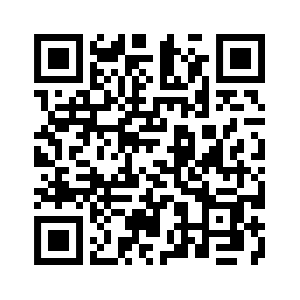 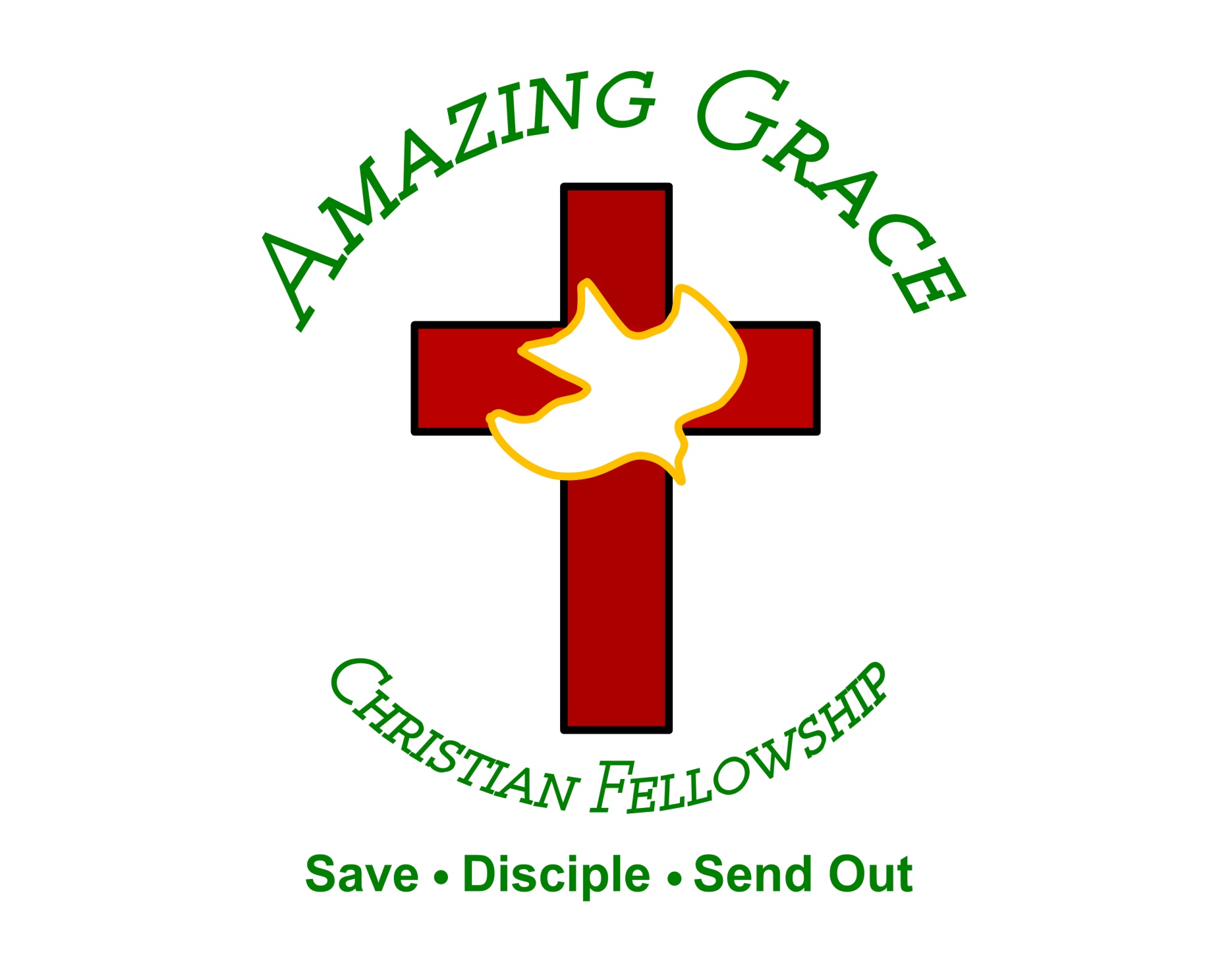